Socjologia prawaSocjologiczna teoria prawa (na przykładzie teorii prawa responsywnego)Część I: podstawy teorii
Dr Maciej PichlakKatedra Teorii i Filozofii PrawaUniwersytet WrocławskiMaciej.Pichlak@uwr.edu.pl
Prawo responsywne
Koncepcja przedstawiona przez Philipa Selznicka w książce napisanej wspólnie z Philippem Nonetem, Law and Society in Transition: Toward Responsive Law

Diagnoza: kryzys autorytetu prawa (w jego dotychczasowym, liberalno-formalnym wydaniu)

Prawo responsywne: bardziej elastyczne, ukierunkowane na sprawiedliwość materialną, otwarte, obywatelskie.
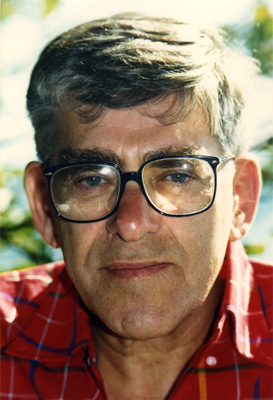 Philip Selznick (1919 – 2010)
Profesor na Uniwersytecie w Berkeley, założyciel the Center for the Study of Law and Society.

Trzy zasadnicze etapy:
Socjologia organizacji;
TVA and the Grass Roots: a Study in the Sociology of Formal Organization, 1949
Leadership in Administration: a Sociological Interpretation, 1957
Socjologia prawa;
Law, Society, and Industrial Justice, 1969
Selznick, Nonet, Law and Society in Transition: Toward Responsive Law, 1978
 Socjologia wspólnoty politycznej/ Filozofia polityczna
The Moral Commonwealth: Social Theory and the Promise of Community, 1992
Instytucje jako podmioty moralne
Pojęcie nadrzędnego ideału (master ideal)

Instytucja społeczna: „a locus of values and a center of power” (Selznick 1992, 237)

Podwójne zadanie nadrzędnego ideału:
Do wewnątrz danej instytucji, określa jej tożsamość („charakter”) i zapewnia integralność.
Na zewnątrz, wyznacza treść odpowiedzialności danej instytucji wobec wspólnoty (polity).

Nadrzędny ideał prawa: legalność „stopniowe ograniczanie zakresu arbitralności zarówno w prawie pozytywnym, jak i w jego stosowaniu”
Konsekwencje metodologiczne dla nauki
„Socjologiczny naturalizm”

Odrzucenie dychotomii faktów i wartości
Połączenie „idealizmu” z „realizmem” (Krygier: „Ideals in the World”)
Połączenie podejścia afirmującego i krytycznego
Pozwala uniknąć redukcjonizmu, który sprowadza „religię do fantazji, edukację do tresury, miłość do przywiązania, prawo do władzy” (Selznick 1995, 3)
Konsekwencje metodologiczne dla nauki
Rozwój (ewolucja) instytucji
Badanie warunków „wzrostu i rozkwitu” społeczeństw
Rozwój instytucji polega na coraz pełniejszym urzeczywistnianiu nadrzędnego ideału

„Model ewolucyjny […] nie stanowi historycznego synopsisu. Nie zgłasza roszczeń do opisywania szczegółowego przebiegu zdarzeń lub przewidywania dokładnej przyszłości. […] Jego funkcją intelektualną jest identyfikowanie potencjalnych możliwości zmiany w określonym zakresie sytuacji” (Nonet i Selznick 1978, 23).

„Nadrzędny ideał instytucji rodzi się pośród zamętu, a podtrzymywany jest w walce”. (Selznick 1969, 3).
Ewolucyjny rozwój prawa
Prawo represyjne
Prawo autonomiczne
Prawo jest bezpośrednią ekspresją i narzędziem władzy, przymusem wyposażonym w autorytet reguł
Prawo bezpośrednio podporządkowane władzy politycznej
Decyzje podejmowane często ad hoc
Celem prawa jest zapewnianie społecznego porządku i gwarantowanie skuteczności władzy, ale także jej legitymizacja jako wyposażonej w autorytet prawny

-> Wytworzenie się „presji legitymizacyjnej”
Prawo pozostaje oddzielone od polityki. Niezależność sądownictwa, ostra linia między legislacją a judykaturą.
„Model reguł”. Formalizm i koncentracja na regułach pomaga wzmocnić narzędzia służące pociąganiu do odpowiedzialności; ogranicza kreatywność i upolitycznianie instytucji prawnych.
„Procedura jest sercem prawa”. Cel prawa to powtarzalność i formalna sprawiedliwość
«Wiernosć wobec prawa» rozumiana jest jako ścisłe podporządkowanie regułom prawa pozytywnego. Krytyka obowiązującego prawa skanalizowana w procesie politycznym
Ewolucja rozwoju prawa
Prawo autonomiczne
Prawo responsywne
Prawo pozostaje oddzielone od polityki. Niezależność sądownictwa, ostra linia między legislacją a judykaturą.
„Model reguł”. Formalizm i koncentracja na regułach pomaga wzmocnić narzędzia służące pociąganiu do odpowiedzialności; ogranicza kreatywność i upolitycznianie instytucji prawnych.
„Procedura jest sercem prawa”. Cel prawa to powtarzalność i formalna sprawiedliwość
«Wiernosć wobec prawa» rozumiana jest jako ścisłe podporządkowanie regułom prawa pozytywnego. Krytyka obowiązującego prawa skanalizowana w procesie politycznym
Ponowne powiązanie prawa z polityką. Roszczenia prawne i polityczne przenikają się wzajemnie
W rozumowaniach dominuje „autorytet celu”. „ Cel czyni obowiązek prawny bardziej problematycznym, a poprzez to rozluźnia roszczenie prawa do posłuszeństwa i otwiera możliwość pojmowania porządku prawnego na mniej rygorystyczny i bardziej obywatelski sposób”
Celem prawa staje się sprawiedliwość materialna i odpowiadanie na społeczne oczekiwania
Nacisk na „kompetentne instytucje prawne”
Prawo responsywne cd.
Otwartość, koncentracja na zasadach (a nie regułach)

„Obywatelski charakter” prawa responsywnego

Możliwe zagrożenia: regresja do populizmu, capture

Sposób na przezwyciężenie zagrożeń: silna wspólnota + kompetentne instytucje
Dodatek: Alternatywny model ewolucji prawa wg Gunthera Teubnera